Herzlich Willkommen
Kommandanten-
Dienstbesprechung
2019
Kommandantendienstbesprechung
Kommandantendienstbesprechung 2019
Tagesordnung
Begrüßung
Information Abschnittsfeuerwehrkommandant
Information Abschnittsfeuerwehrkommandant Stv.
Information Verwaltungsdienst
Information der Sachgebiete
Vortrag HBI Geißler
Allfälliges, Wortmeldungen
Dankesworte
Kommandantendienstbesprechung
Information Abschnittsfeuerwehrkommandant
Hausregel
Kinderfeuerwehr
Feuerwehrübergreifende Basisausbildung
Erhebungen
Ordersprinter
Einsatzbekleidung
Kommandantendienstbesprechung
Hausregel
Einsatz Drehleiter
Aufstellfläche 
Einsatzerfolg
https://www.drehleiter.info/haus-regel
Kommandantendienstbesprechung
Kinderfeuerwehr
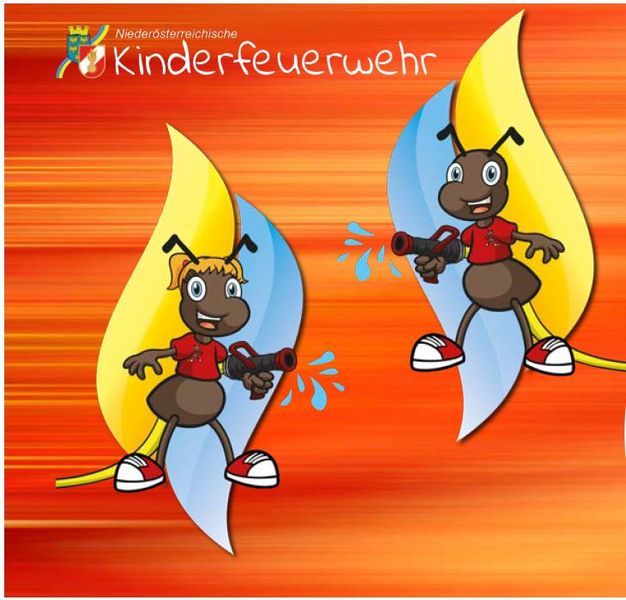 derzeit 6 Anmeldungen
2 Feuerwehren in Warteposition
Kinder sind versichert
Eingabe im FDISK
Erfahrungsberichte
Kommandantendienstbesprechung
Feuerwehrübergreifende Basisausbildung
Auch Basis für Feuerwehrleistungsbewerbe
AFK-Bewerb 2020: am 30.05.2020 in Prigglitz
BFK Bewerb 2020: am 20.06.2020 in Gloggnitz
Gemischte Gruppen
Kommandantendienstbesprechung
Erhebungen
Feuerwehrübergreifende Basisausbildung
Grundlagen Führen (GFÜ)
Modul Atemschutz
Kommandantendienstbesprechung
Ordersprinter
kostenloses Boniersystem
Für Gastronomie und Vereine geeignet
Informationen unter www.ordersprinter.de
Kommandantendienstbesprechung
Einsatzbekleidung
Sicherheit der Feuerwehrmitglieder
Versicherungsschutz
Öffentliche Wahrnehmung
Kommandantendienstbesprechung
Informationen Abschnittsfeuerwehrkommandant Stv
Ausbildungsprüfung über FDISK anmelden
	
Unterlagen für Fahrzeuge mit alternativen Antrieben
Kommandantendienstbesprechung
Änderung Modulvoraussetzungen
Finanzpolizei
	
Wirtschaftskammer
Kommandantendienstbesprechung
Basisausbildung
Sachbearbeiter Ausbildung im Abschnitt

Feuerwehrübergreifende Basisausbildung
Termin 2020:
08.05., 09.05. und 16.05.2020
am 16.05.2020 im Anschluss daran das ASMTRM

Ausbilder für die feuerwehrübergreifende Basisausbildung – werden gesucht
Kommandantendienstbesprechung
Informationen Verwaltungsdienst
Dienstanweisungen neu
FDISK, ELKOS
Sachbereichskennzeichen
Ehrenzeichen 25/40/50
Spendenabsetzbarkeit
Kommandantendienstbesprechung
Dienstanweisungen
Dienstanweisungen neu

DA 1.1.1 Formular Aufnahme in die Feuerwehr
DA 1.1.4 Dienstpostenplan und Organisationsplan
DA 1.1.5 Sachgebiete und Sachbearbeiter
DA 1.1.7 Modulvoraussetzungen für Funktionen
DA 1.5.2 Feuerwehrmedizinischer Dienst
DA 1.6.2 Feuerwehrpeers
DA 2.2.2 Lenkberechtigung 5,5t
DA 3.3.2 Wartung und Instandhaltung von Atem- und Körperschutzausrüstung - Wartungstabellen
Kommandantendienstbesprechung
FDISK / ELKOS
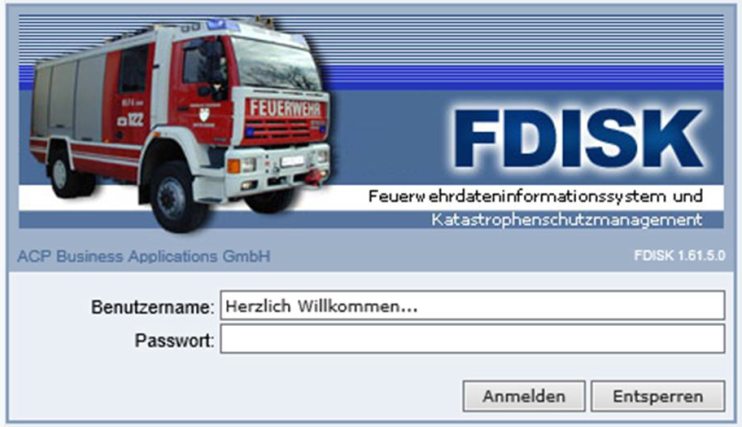 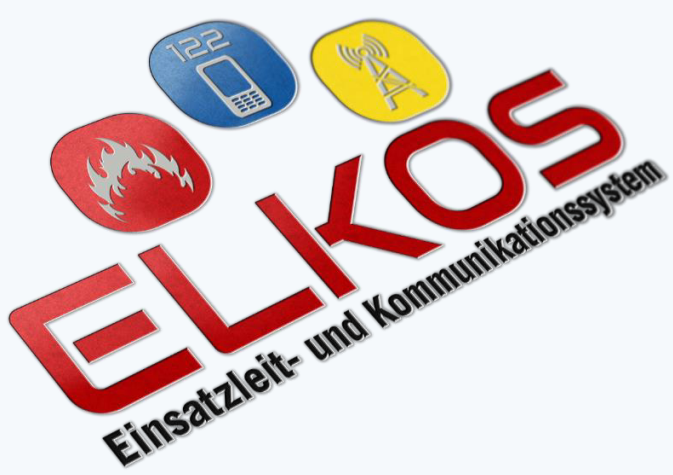 FDISK Datenpflege für das neue Einsatzleit- und Kommunikationssystem ELKOS
Kommandantendienstbesprechung
FDISK / ELKOS
Notwendigkeit
Einsatzleitsystem, Alarmzentrale und folglich Einsatzerfolg ist von der Datenqualität abhängig
Aktualität
Vollständigkeit
Korrektheit
Die Feuerwehr selbst ist für die Datenpflege verantwortlich!!!
Kommandantendienstbesprechung
FDISK / ELKOS
Umfang der Datenpflege und Datenprüfung
Stammdaten der Feuerwehr

Fahrzeuge samt Gerätschaften

Funkgeräte

diverse Zuordnungen (Funkgeräte        Fahrzeuge,…)

Mitgliederdaten

Alarmgruppen
Kommandantendienstbesprechung
FDISK / ELKOS
Stammdaten der Feuerwehr
Exakte Adresse der Feuerwehr  Feuerwehrhaus

Erreichbarkeiten der Feuerwehrhäuser
Telefonnummer
Handynummer
E-Mailadresse(n)
Kommandantendienstbesprechung
FDISK / ELKOS
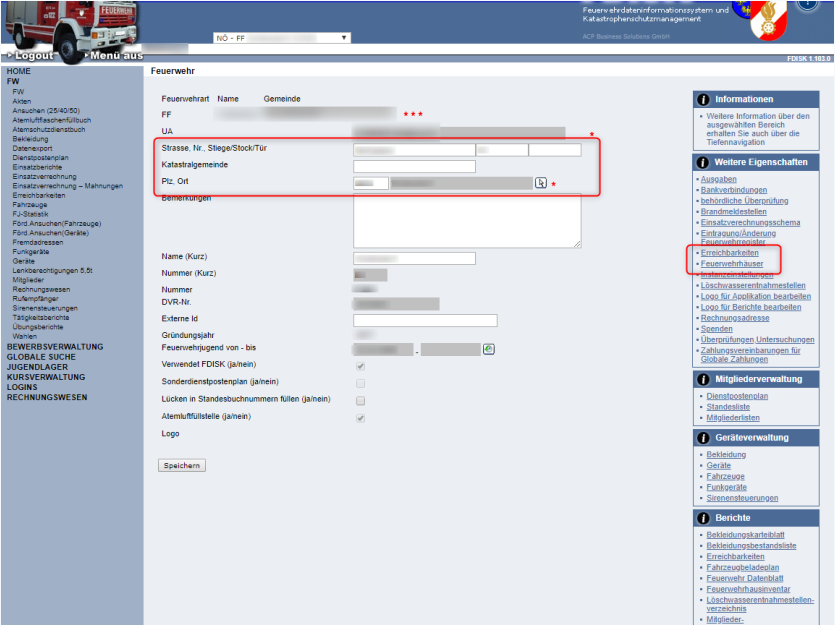 Kommandantendienstbesprechung
FDISK / ELKOS
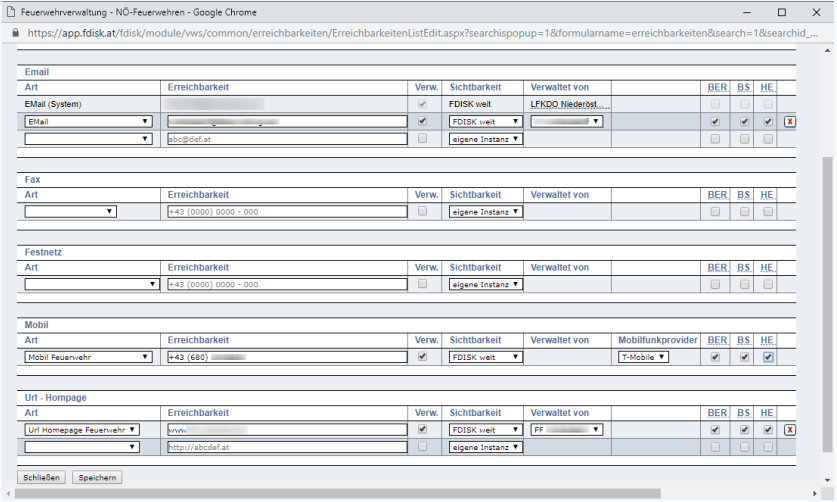 Kommandantendienstbesprechung
FDISK / ELKOS
Fahrzeuge samt Gerätschaften
Prüfung der Richtigkeit vorhandener Daten

Erfassung von TATSÄCHLICH vorhandenen Fahrzeugen

Erfassung der Fahrzeugausstattung (neue separate Seite mit Eigenschaften) 

Wird für die Suche nach Geräten/Ausrüstung verwendet!
Kommandantendienstbesprechung
FDISK / ELKOS
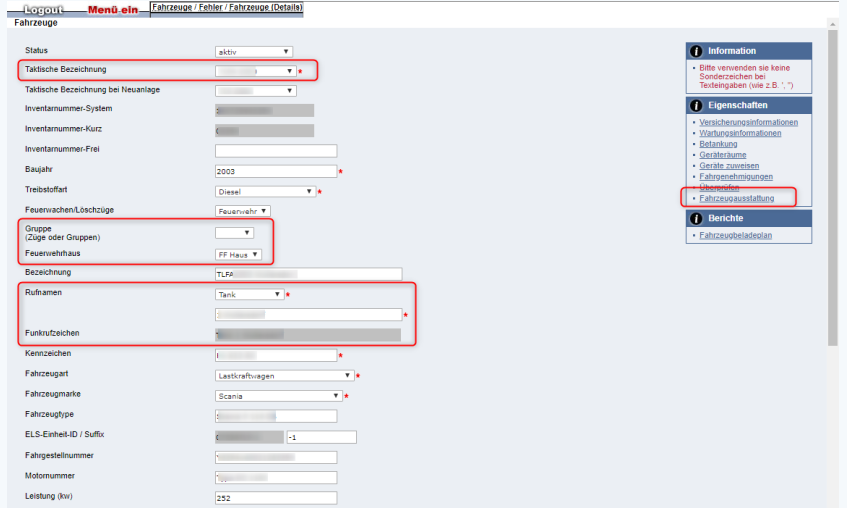 Kommandantendienstbesprechung
FDISK / ELKOS
Fahrzeugdetails
Korrekte taktische Bezeichnung

Rufnamen
Rufnamen (Typ) aus Dropdown
Freifeldtext wunschgemäß befüllen
Rufname MUSS mit Instanz-Name enden

Fahrzeugausstattung vollständig pflegen
Kommandantendienstbesprechung
FDISK / ELKOS
Funkgeräte
Rufname

Zuordnung Feuerwehr

Zuordnung Haus/Fahrzeug/Person
Kommandantendienstbesprechung
FDISK / ELKOS
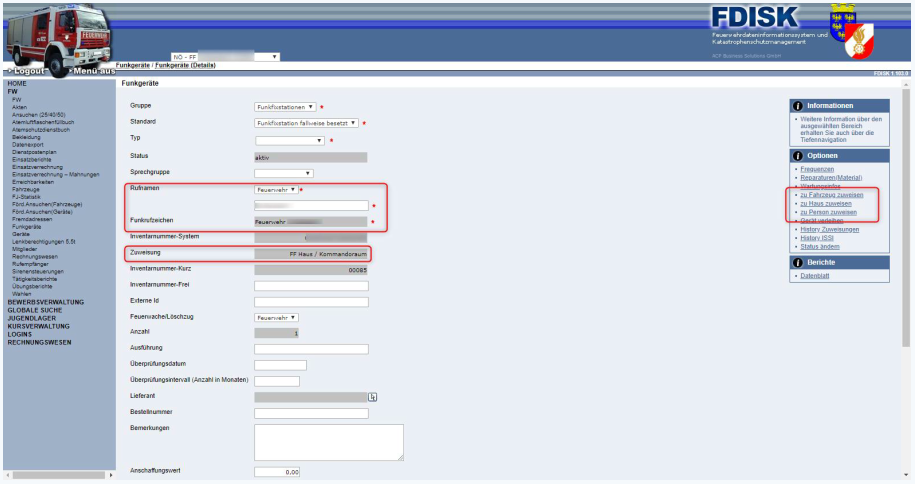 Kommandantendienstbesprechung
FDISK / ELKOS
Mitgliederdaten
Personen Stammdaten

Erreichbarkeiten (Mobilfunkprovider  Info-Zustellung)

Zuordnungen (Dienstpostenplan, Mitgliederlisten)

Qualifikationen (z.B.: Fremdsprachen, Gebärdensprache,…)
 derzeit in Planung!
Kommandantendienstbesprechung
Sachbereichskennzeichen
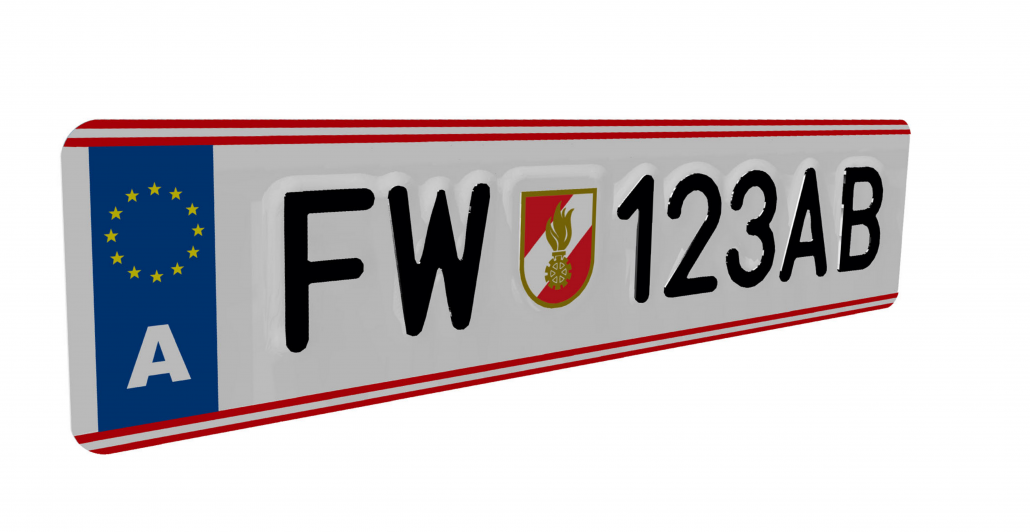 Aufbau:
71-99 einspurige KFZ
100-199 KFZ des NÖLFV, die in den Bezirken stationiert sind
200-999 Fahrzeuge der Feuerwehren nach Zufallsprinzip
Für alle neu zugelassenen Feuerwehrfahrzeuge ab Februar 2020
Bestehende Zulassungen können auf freiwilliger Basis geändert werden
Vorteile:
Mautpflicht auf Autobahnen fällt weg
Keine Parkometerabgaben in entsprechenden Parkzonen
Kosten:
Neuanmeldung: unverändert zu den bereits gültigen Gebühren
Ummeldung: Kosten für Tafeln und „Pickerl“ 
Voraussichtlich eine Zulassungsstelle pro Bezirk
Kommandantendienstbesprechung
Ehrenzeichen 25/40/50
Verleihungstermin: 03.04.2020, Gloggnitz, AFK-Tag
Ehrenzeichen für 25/40/50 Jahre Mitgliedschaft
Beantragung ab sofort bis längstens 29.12.2019
Beantragung via FDISK
Kommandantendienstbesprechung
Ehrenzeichen 25/40/50
Mitglied rot hinterlegt: Stammdaten unvollständig!
	Ohne Ergänzung dieser Daten ist ein Absenden nicht möglich!!
Rücksendungspflicht durch AFK/BFK
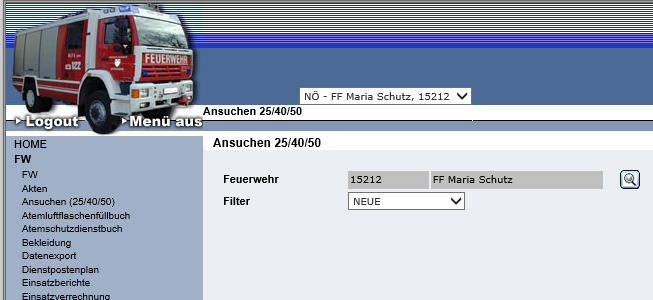 Kommandantendienstbesprechung
Spendenabsetzbarkeit
Spenden von Privatpersonen (Jahressumme)
Angabe von Vorname, Nachname, Geburtsdatum
Ab 02.01. bis längstens 29.02. des Folgejahres
Beschreibung + Infoblatt auf www.noe122.at
Kommandantendienstbesprechung
Kommandantendienstbesprechung 2019
Information der Sachgebiete
Kommandantendienstbesprechung
Atemschutz
Atemschutz
Kommandantendienstbesprechung
Kommandantendienstbesprechung 2019
Feuerwehrjugend
Kommandantendienstbesprechung
Kommandantendienstbesprechung 2019
GESUCHT:
Austragende Feuerwehr(en) für:
BFJLB: am 27.06.2020
AFJLB: Termin noch offen
Kommandantendienstbesprechung
Kommandantendienstbesprechung 2019
Feuerwehrmedizinischer Dienst
Kommandantendienstbesprechung
Kommandantendienstbesprechung 2019
Nachrichtendienst
Kommandantendienstbesprechung
Nachrichtendienst
21. Bewerb um das NÖ FUNKLEISTUNGSABZEICHEN06. und 07.März 2020, NÖ FSZ Tulln

Anmeldeschluss im FDISK: 09.02.2020!!!
1. Vorbereitungsabend am 21. Jänner 2020, 19.00 Uhr FF Haus Gloggnitz-Stadt
Termine MODUL Arbeiten in der Einsatzleitung29. März 2020 und 08. November 2020
Kommandantendienstbesprechung
Kommandantendienstbesprechung 2019
Schadstoff
Kommandantendienstbesprechung
Kommandantendienstbesprechung 2019
Vorbeugender Brandschutz
Kommandantendienstbesprechung
Kommandantendienstbesprechung 2019
Vortrag Großbrand Firma 3M Villach
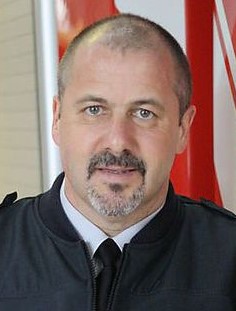 HBI Harald Geissler

Kommandant Hauptfeuerwache Villach

Leiter der Abteilung Feuerwehr, Zivil-
und Katastrophenschutz der Stadt Villach
Kommandantendienstbesprechung
Kommandantendienstbesprechung 2019
Allfälliges, Wortmeldungen
Kommandantendienstbesprechung
Kommandantendienstbesprechung 2019
Besinnliche Wortezum Advent
Kommandantendienstbesprechung
Kommandantendienstbesprechung 2019
Dankesworte
Kommandantendienstbesprechung
Kommandantendienstbesprechung 2019
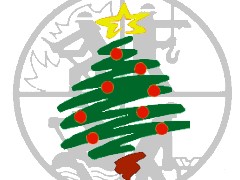 Das AFKDO Gloggnitz wünscht allen Mitgliedern und deren Familien besinnliche Weihnachten und alles Gute für 2020
Kommandantendienstbesprechung